MODULE 8
Measuring and Communicating Your Business’s Impact
www.fairpreneurs.eu
Co-funded by the European Union. Views and opinions expressed are however those of the author or authors only and do not necessarily reflect those of the European Union or the Foundation for the Development of the Education System. Neither the European Union nor the entity providing the grant can be held responsible for them.. KA220-YOU-DF4BEA29
This study is available under the CC BY-NC-SA license.
1
TABLE OF CONTENTS
01
Defining Impact Metrics
Setting Baselines and Targets
02
03
Using Frameworks & Standards
04
Communicating and Engaging with your Stakeholders
05
Adopting continuous improvement and adaptability
INTRODUCTION
Measuring and communicating a business's social and environmental impact is essential for demonstrating its commitment to sustainability, transparency, and accountability. 

Effectively conveying the positive changes a business makes in these areas can enhance its reputation, attract socially conscious customers and investors, and drive long-term success.
3
DEFINING IMPACT METRICS
01
INTRODUCTION TO DEFINING IMPACT METRICS
We will explore the fundamental role of impact metrics in sustainable business practices. Impact metrics are essential tools that businesses use to quantitatively and qualitatively measure their social, environmental, and economic contributions.

This unit focuses on understanding, selecting, and applying these metrics effectively to align with organisational goals and contribute meaningfully to sustainable development objectives.
IMPACT METRICS
Impact metrics refer to the quantitative and qualitative measures used by businesses to assess the effects of their operations on social, environmental, and economic aspects. 

These metrics play a crucial role in providing businesses with insights into their sustainability performance, helping them understand the positive or negative impacts they have on stakeholders, communities, and the environment.

Examples of Impact Metrics:
Environmental: Carbon emissions, water usage, waste generation, biodiversity impact.
Social: Employee satisfaction, community engagement, diversity and inclusion metrics.
Economic: Revenue generated from sustainable products, cost savings from energy efficiency measures.
Measurement and Accountability
Impact metrics enable businesses to measure and track their progress towards sustainability goals. By quantifying their impacts, businesses can hold themselves accountable for their environmental and social footprint.
Decision-Making
Metrics provide data-driven insights that inform strategic decisions. For example, understanding energy consumption metrics can lead to initiatives aimed at reducing carbon emissions and improving energy efficiency.
Transparency and Reporting
Stakeholders, including investors, consumers, and regulatory bodies, increasingly demand transparency regarding businesses' impacts. Clear and credible impact metrics facilitate transparent reporting, enhancing trust and reputation.
METRICS SELECTION
Metrics selection involves choosing relevant indicators that accurately reflect a business's impacts and align with its sustainability goals. 

The choice of metrics depends on factors such as industry sector, business size, geographical location, and stakeholder expectations.
8
CONSIDERATION FOR METRIC SELECTION
Relevance: Metrics should directly relate to the business's activities and impacts. For instance, a manufacturing company might prioritise metrics related to resource efficiency and waste reduction.

Measurability: Metrics should be measurable using reliable data sources and methodologies. This ensures that the data collected is accurate and can be consistently tracked over time.

Comparability: Businesses often benchmark their performance against industry peers or established standards. Metrics that allow for comparability facilitate meaningful assessments of performance.

Integration with Goals: Aligning metrics with organisational goals ensures that efforts to measure impact are purposeful and contribute to broader strategic objectives. For example, a company committed to social responsibility might focus on metrics related to community investment and employee well-being.
STRATEGIC ALIGNMENT
Strategic alignment involves integrating impact metrics with overall business strategies and objectives. 

This alignment ensures that sustainability efforts are integrated into core business operations, rather than being seen as separate initiatives.
10
BENEFITS OF STRATEGIC ALIGNMENT
Enhanced Effectiveness: When impact metrics align with business goals, they become integral to decision-making processes. For example, if a retail company aims to reduce its environmental footprint, metrics related to sustainable sourcing and packaging can guide procurement decisions.

Resource Allocation: Businesses can prioritise resources and investments towards initiatives that have the most significant impact on sustainability metrics aligned with strategic goals.

Stakeholder Engagement: Strategic alignment of impact metrics enhances communication with stakeholders. It demonstrates a coherent approach to sustainability and reinforces the business's commitment to long-term value creation.
IMPLEMENTATION CHALLENGES
Complexity: Integrating impact metrics into existing systems and processes can be challenging, especially for large organisations with diverse operations.

Data Availability: Reliable data collection and management are essential for meaningful impact measurement. Businesses may face challenges in accessing relevant data sources or establishing robust data collection processes.

Continuous Improvement: As business strategies evolve, so too must impact metrics. Continuous review and adjustment of metrics ensure they remain relevant and aligned with changing priorities and external expectations.
BEST PRACTICES: BLUE LOBSTER
Blue Lobster focuses on impact metrics and effective stakeholder communication to gauge and share their sustainability achievements.
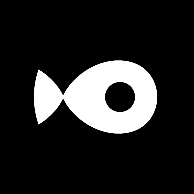 Their approach to defining and reporting impact metrics demonstrates a model for businesses aiming for transparency in their sustainability performance. 

By highlighting rigorous impact measurement and active engagement with stakeholders, Blue Lobster exemplifies best practices for evaluating and communicating a business’s sustainability efforts.

To learn more about Blue Lobster’s impact evaluation, visit our Compendium of Case Studies.
SUGGESTED PRACTICAL EXERCISE
Developing Customised Impact Metrics for a Renewable Energy Startup:
Define Goals: Start by defining the business goals related to sustainability, such as reducing carbon emissions or increasing renewable energy adoption.

Select Metrics: Identify specific metrics that align with these goals, such as percentage of energy from renewables or community impact indicators.

Gather Data: Collect relevant data sources needed to measure these metrics, such as energy production records or community outreach reports.

Analyse Impact: Analyse the collected data to understand the current state and impact of the business activities on sustainability goals.
ALIGNMENT WITH SUSTAINABLE DEVELOPMENT GOALS (SDGS)
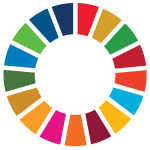 SDG 8 (Decent Work and Economic Growth): By promoting sustainable business practices through the definition of impact metrics that support economic growth and decent work opportunities.

SDG 12 (Responsible Consumption and Production): Encouraging responsible consumption and sustainable resource use through the adoption of tailored impact metrics.
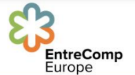 ALIGNMENT WITH ENTRECOMP
1.2 Creativity: Developing creative and purposeful ideas in selecting and applying impact metrics.

1.5 Ethical and sustainable thinking: Assessing the impact of business practices and promoting sustainable management through customised impact metrics.

2.1 Self-awareness and self-efficacy: Assuming responsibility for defining impact metrics aligned with business goals.

2.5 Mobilising others: Inspiring collaboration in selecting and applying impact metrics that promote sustainable development.

3.1 Taking the initiative: Identifying opportunities for impact measurement and setting strategic goals with impact metrics.

3.3 Coping with uncertainty, ambiguity & risk: Addressing challenges in defining impact metrics and measuring business impact effectively.
FURTHER RESOURCES
Impact Reporting & Investment Standards (IRIS)

The Basics of Impact Measurement: A Beginner's Guide

What Is Impact Measurement?
19
SETTING BASELINES AND TARGETS
02
BASELINES DEFINITION
Baselines are fundamental reference points that businesses establish to gauge their current performance and impact in various areas such as social, environmental, and economic domains. 

By defining baselines, businesses can assess where they currently stand in relation to their sustainability goals. 

This initial measurement serves as a benchmark against which progress and improvements can be measured over time. 

Clear baselines not only provide insight into the starting point but also enable businesses to track the effectiveness of their sustainability initiatives and strategies.
TARGET SETTING
Setting targets involves the process of defining specific, measurable objectives that businesses strive to achieve within a specified timeframe.

Targets are crucial for driving progress and focusing efforts towards desired sustainability outcomes. These goals are designed to be achievable yet ambitious, providing a roadmap for organisations to enhance their performance in areas such as reducing carbon emissions, increasing renewable energy adoption, improving waste management practices, and promoting social inclusivity. 

Well-defined targets not only clarify priorities but also motivate stakeholders and align efforts towards sustainable development goals.
CONTINUOUS IMPROVEMENT
Baselines and targets form the foundation for a cycle of continuous improvement within businesses. 

This process involves regularly assessing performance against established baselines, refining strategies based on insights gained, and setting new targets for further progress. 

Continuous improvement ensures that businesses remain adaptable and responsive to evolving sustainability challenges and opportunities. By enhancing their sustainability practices, organisations can promote positive impacts, strengthen their competitive advantage, and contribute meaningfully to global sustainability agendas.
SUGGESTED PRACTICAL EXERCISE
Baseline Development: Participants will engage in developing baselines for key impact metrics based on real-world business scenarios. This exercise involves:

Analysing historical data, current practices, and industry benchmarks to establish meaningful starting points for impact measurement.

Identifying relevant metrics such as carbon footprint reduction, energy efficiency improvements, waste reduction, and social impact indicators.

Using data-driven approaches to quantify current performance levels and identify areas for improvement.
SUGGESTED PRACTICAL EXERCISE
Target Setting: Participants will define targets that reflect desired positive impacts aligned with business objectives and Sustainable Development Goals (SDGs). This exercise includes:

Applying the SMART criteria (Specific, Measurable, Achievable, Relevant, Time-bound) to set targets that are clear, quantifiable, and actionable.

Aligning targets with business strategies and sustainability priorities to drive meaningful change.

Considering stakeholder expectations and external benchmarks to ensure targets are ambitious yet realistic.
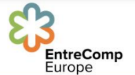 ALIGNMENT WITH SUSTAINABLE DEVELOPMENT GOALS (SDGS) AND ENTRECOMP
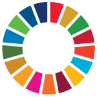 SDG 8 (Decent Work and Economic Growth): Setting targets for sustainable economic growth and decent work opportunities.

SDG 12 (Responsible Consumption and Production): Establishing baselines to encourage responsible consumption and production practices.

EntreComp (Entrepreneurship Competence Framework)

1.2 Creativity: Developing SMART targets that are Specific, Measurable, Achievable, Relevant, and Time-bound.

3.1 Taking the Initiative: Initiating the process of setting baselines and targets for impact assessment.

2.5 Mobilising Others: Engaging stakeholders in the goal-setting process to drive continuous improvement.
FURTHER RESOURCES
The Ultimate Guide to Sustainability Goals

Decoding the Labyrinth: Your Guide to Sustainability Reporting Frameworks

Science Based Targets: Driving Ambitious Corporate Climate Action
USING FRAMEWORKS & STANDARDS
03
FRAMEWORK APPLICATION
Impact measurement frameworks are essential tools that provide structured methodologies for businesses to assess and communicate their environmental, social, and governance (ESG) impacts.

These frameworks help businesses match their practices with global sustainability goals, such as the United Nations Sustainable Development Goals (SDGs), and ensure consistency in measuring and reporting their impacts. 

Understanding and applying impact measurement frameworks involves selecting appropriate metrics, collecting relevant data, and analysing the results to assess the effectiveness of sustainability initiatives. For instance, frameworks like the Global Reporting Initiative (GRI) offer comprehensive guidelines for reporting ESG impacts across various sectors, ensuring transparency and comparability of sustainability performance metrics.
REPORTING STANDARDS
Familiarity with widely recognised sustainability reporting standards is critical for businesses aiming to communicate their ESG impacts effectively. 

Standards such as the Global Reporting Initiative (GRI) and the Sustainability Accounting Standards Board (SASB) provide structured frameworks and guidelines for transparently reporting sustainability performance.
30
The Global Reporting Initiative (GRI)
The Global Reporting Initiative (GRI) is renowned for its comprehensive approach to sustainability reporting, offering standardised metrics and disclosures that cover economic, environmental, and social impacts. GRI guidelines help businesses disclose relevant information about their management approach, policies, and performance indicators related to sustainability.
Sustainability Accounting Standards Board (SASB)
The Sustainability Accounting Standards Board (SASB) focuses on industry-specific standards that enable businesses to report financially material sustainability information. SASB standards are designed to be industry-specific, helping companies disclose ESG factors that are most relevant to their industry's financial performance.
COMMUNICATION SKILLS
Developing effective communication skills in applying frameworks is essential for businesses to articulate their impact data clearly and persuasively. 

Communicating impact data effectively not only informs stakeholders about the company's sustainability efforts but also strengthens the organisation's reputation as a responsible corporate citizen.

Effective communication of impact data involves translating complex sustainability metrics into meaningful insights that resonate with various stakeholders, including investors, customers, employees, and the community.
32
SUGGESTED PRACTICAL EXERCISE
Framework Application: Participants will apply impact measurement frameworks to assess business activities. 

Choosing Frameworks: Selecting frameworks like GRI and SASB aligned with business goals and industry standards.

Data Collection and Analysis: Collecting relevant data using the chosen frameworks, including both quantitative metrics (e.g., carbon emissions, energy usage) and qualitative insights (e.g., social impact assessments).

Strategic Alignment with SDGs: Interpreting findings to ensure business practices align with specific SDGs, prioritising global impact.
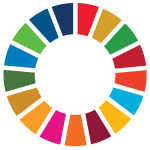 ALIGNMENT WITH SUSTAINABLE DEVELOPMENT GOALS (SDGS)
SDG 12 (Responsible Consumption and Production): Using frameworks to promote sustainable practices and transparent reporting.

SDG 13 (Climate Action): Assessing environmental impacts to mitigate climate change effects.

SDG 17 (Partnerships for the Goals): Collaborating with stakeholders through credible impact communication.
FURTHER RESOURCES
Sustainability Reporting Frameworks, Standards, and Protocols: A Complete Guide

Navigating the IFRS Sustainability Standards: A Complete Guide
COMMUNICATING AND ENGAGING WITH YOUR STAKEHOLDERS
04
STAKEHOLDER ANALYSIS
Understanding stakeholders means recognising they are individuals or groups affected by or capable of affecting your business activities. 

Key stakeholders include customers, employees, investors, community members, suppliers, and regulators, each with unique roles, interests, and levels of influence. 

Categorising stakeholders uses tools like stakeholder maps to identify their interest and influence, focusing on those with the most significant impact or who are most affected, ensuring efficient resource allocation and effective engagement.
TAILORED MESSAGING
Crafting clear, concise, and compelling messages tailored to different stakeholder groups enhances relevance and impact. Consistency across communication channels builds trust and credibility. 

Techniques such as the AIDA Model (Attention, Interest, Desire, Action) guide message crafting to capture attention, generate interest, create a desire for engagement, and prompt action. 

Storytelling techniques make messages more relatable and memorable by highlighting real-life examples and successes.
38
ENGAGEMENT STRATEGIES
Building relationships with stakeholders involves proactive, not reactive, interactions. Regular outreach builds trust and keeps communication open. 

Transparency and accountability encourage trust by sharing information honestly and holding the business accountable. Encouraging dialogue helps understand stakeholder concerns, building mutual respect.

Approaches include regular updates through newsletters, reports, and meetings. Feedback sessions gather stakeholder input to improve practices and strategies. 

Community meetings engage local stakeholders, addressing their concerns and discussing impacts. Stakeholder panels involve key stakeholders in decision-making, ensuring their voices are heard.
SUGGESTED PRACTICAL EXERCISE
Identify key stakeholders relevant to your business or project.

Steps: 
List all potential stakeholders who may be impacted by or have an impact on your business activities. 
Analyse each stakeholder's interests, expectations, and level of influence. 
Use this information to categorise stakeholders based on their importance and relevance to your business objectives.

Outcome: Create a stakeholder map that visually represents your analysis. Include a brief analysis report detailing each stakeholder category's interests and expectations.
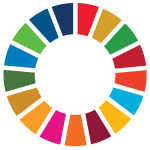 SUSTAINABLE DEVELOPMENT GOALS ALIGNMENT
SDG 17: Partnership for the Goals: By creating collaborative stakeholder engagements to promote transparency and accountability in impact reporting.

SDG 8: Decent Work and Economic Growth: Through engaging stakeholders inclusively to support local economic development and decent work opportunities.

SDG 12: Responsible Consumption and Production: By supporting sustainable practices in stakeholder engagement to minimise environmental impact and promote responsible consumption.
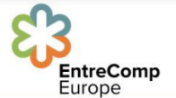 ENTRECOMP ALIGNMENT
1.2 Creativity: Developing innovative communication strategies to engage stakeholders effectively and promote transparency in impact reporting.

1.5 Ethical and Sustainable Thinking: Integrating ethical considerations into stakeholder engagement practices to create sustainable business relationships.

2.1 Self-awareness and Self-efficacy: Building self-confidence and adaptability in communication styles to effectively engage diverse stakeholder groups.

2.5 Mobilizing Others: Inspiring stakeholders to participate actively in impact reporting initiatives through effective communication and engagement strategies.

3.1 Taking the Initiative: Proactively identifying opportunities for stakeholder engagement and making informed decisions to enhance business impact reporting.
FURTHER RESOURCES
Stakeholder Communication: Benefits, Best Practices, and Management

Why Effective Stakeholder Engagement Matters: Insights for Business Growth?

Future500: Building trust between companies and people
ADOPTING CONTINUOUS IMPROVEMENT AND ADAPTABILITY
05
CONTINUOS IMPROVEMENT
Continuous improvement involves systematically reviewing and enhancing business processes to sustain positive impacts over time. It ensures businesses remain competitive and responsive by optimising efficiency and creating innovation. 

Methodologies such as Plan-Do-Check-Act (PDCA), Lean, and Six Sigma provide structured approaches for identifying areas of improvement, implementing changes, and continuously refining operations.
PLAN-DO-CHECK-ACT (PDCA)
This method helps businesses make gradual improvements by following four simple steps. 

First, in the Plan stage, you identify an area that needs improvement and come up with a plan. Then, in the Do stage, you try out the plan on a small scale to see how it works. The Check stage involves looking at the results to see if the plan worked. 

Finally, in the Act stage, you make any necessary adjustments and make the changes part of your standard process if they were successful. PDCA is a popular method for ensuring ongoing improvements.
LEAN
Lean focuses on making your processes more efficient by cutting out waste. It involves looking at how work is done and finding ways to streamline it. 

For example, Value Stream Mapping helps you see which parts of your process don’t add value and should be eliminated. The 5S approach (Sort, Set in order, Shine, Standardise, Sustain) helps keep work areas organised and efficient. Kaizen encourages everyone in the organisation to make small, continuous improvements.
SIX SIGMA
Six Sigma is all about improving quality by reducing errors and variability. 

It uses a structured method called DMAIC (Define, Measure, Analyse, Improve, Control) to solve problems and improve processes. 

This involves defining what the problem is, measuring current performance, analysing the data to find causes of issues, improving the process based on this analysis, and controlling the process to maintain improvements. 

Six Sigma also uses various statistical tools to track progress and ensure the changes are effective.
ADAPABILITY
Adaptability refers to the capacity of businesses to adjust strategies and practices in response to evolving conditions. It enables organisations to maintain relevance and sustainability amidst changing market dynamics, technological advancements, and regulatory landscapes. 

Strategies like scenario planning and robust risk management are essential for anticipating and responding effectively to uncertainties, promoting flexibility, and creating a culture of innovation within the organisation.
ADAPABILITY
One essential strategy for enhancing adaptability is Scenario Planning. This approach involves imagining various future scenarios and preparing for them. 

By considering different potential outcomes, businesses can identify risks and opportunities, develop flexible strategies, and make informed decisions. 

This proactive planning helps organisations to anticipate changes and respond effectively, ensuring they are prepared for multiple possible futures.
ADAPABILITY
Risk management is another vital component of adaptability. It is the process that involves identifying potential risks, assessing their likelihood and impact, and developing strategies to reduce them. 

Effective risk management requires businesses to continuously monitor risks and adjust their strategies as needed. This ongoing monitoring helps organisations to address threats before they become critical issues, maintaining stability and sustainability.
ADAPABILITY
Change management also plays a key role in creating adaptability. This structured approach helps organisations navigate through transitions smoothly. Clear communication is essential, as it explains the reasons for changes and their benefits. 

Providing training and support ensures that employees are well-equipped to handle new processes or systems. 

Additionally, gathering feedback helps to address concerns and improve the change process, making transitions more manageable and effective.
ASSESSING AND ENHANCING SUSTAINABILITY PERFORMANCE
To gauge and improve sustainability performance, organisations use essential tools like sustainability scorecards and impact assessments.
Sustainability Scorecards track key metrics such as energy use, waste management, and social impact. They help benchmark performance against industry standards and provide transparent reporting to stakeholders.
Impact Assessments evaluate the broader effects of business activities. Environmental Impact Assessments (EIAs) focus on environmental effects like emissions, Social Impact Assessments (SIAs) consider community impacts, and Economic Impact Assessments review financial benefits and costs.
BEST PRACTICES: ECOPHYSIS BEE & NATURE CENTRE
Ecophysis Bee & Nature Centre exemplifies how businesses can adopt continuous improvement and adaptability to advance their sustainability efforts.
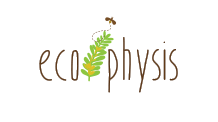 They actively refine their practices to enhance environmental outcomes, reflecting a commitment to ongoing adaptation in response to challenges and opportunities. 

By integrating feedback and evolving their strategies, Ecophysis Bee & Nature Centre demonstrates effective ways to maintain and enhance sustainability performance over time.

Learn more about Ecophysis Bee & Nature Centre’s approach to continuous improvement and adaptability by visiting our Compendium of Case Studies.
SUGGESTED PRACTICAL EXERCISE
Sustainability Performance Assessment
Objective: Evaluate a company’s sustainability performance using scorecards.

Steps:
Select a Company: Choose an organisation for assessment.
Gather Data: Collect information on energy use, waste, and social impact.
Use Scorecards: Measure performance with sustainability scorecards, including KPIs and benchmarking.
Identify Areas for Improvement: Analyse the data to find weaknesses.
Develop an Action Plan: Create a plan with goals, actions, a timeline, and metrics for improvement.
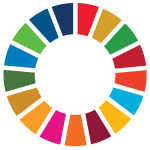 SUSTAINABLE DEVELOPMENT GOALS ALIGNMENT
SDG 9: Industry, Innovation, and Infrastructure: By continuously improving sustainability practices, businesses foster innovation and enhance their operational efficiency, contributing to sustainable industrial development and resilient infrastructure.

SDG 13: Climate Action: Through proactive adaptability and continuous improvement, businesses can better address and mitigate the effects of climate change, enhancing their environmental sustainability.

SDG 17: Partnership for the Goals: By fostering a culture of continuous improvement and adaptability, businesses can strengthen partnerships and collaborations, promoting shared goals and effective solutions to sustainability challenges.
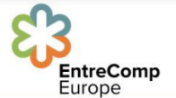 ENTRECOMP ALIGNMENT
1.2 Creativity: Embracing continuous improvement and adaptability encourages innovative approaches to sustainability.

1.5 Ethical and Sustainable Thinking: Continuous improvement ensures businesses enhance their sustainability impact and ethical practices.

2.1 Self-awareness: Adopting these practices demonstrates a commitment to growth and effective adaptation.

3.1 Taking the Initiative: Implementing improvements involves proactive decision-making and strategic actions.

3.3 Coping with Uncertainty: Continuous improvement helps businesses effectively manage risks and uncertainties.
FURTHER RESOURCES
The Business Sustainability Scorecard

Example of Sustainability Balanced Scorecard with KPIs

Social Impact Assessment Guide
Follow our journey here
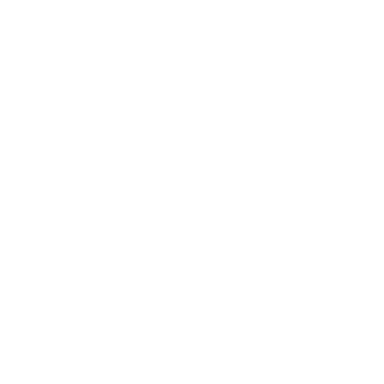